Blended Learning International Train the Train (BLITT)
What is a WebQuest?

Damian Gordon
Lecturer in Computer Science
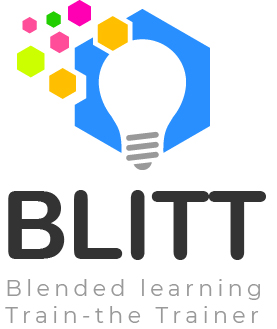 To Design, Develop, and Evaluate Quality Blended Learning
WebQuests
A WebQuest is an online activity that involves students visiting a number of websites to learn about a particular topic.

The sites are pre-selected by the teacher.
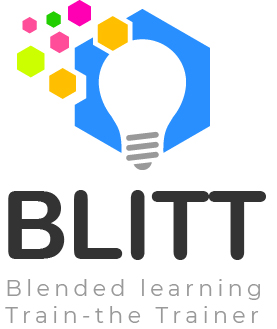 To Design, Develop, and Evaluate Quality Blended Learning
WebQuests
A WebQuest has six (6) essential parts:

1. Introduction
2. Task
3. Process
4. Resources
5. Evaluation
6. Conclusion
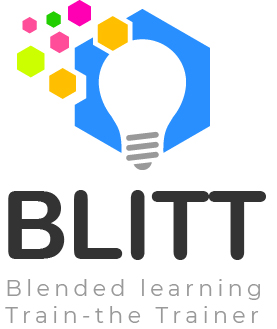 To Design, Develop, and Evaluate Quality Blended Learning
WebQuests
1.	The “Introduction” provides the learners with background information that is needed to begin the process of inquiry.
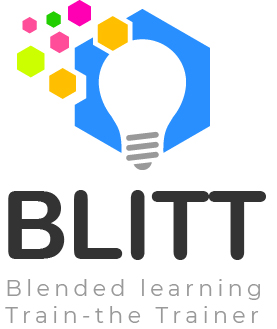 To Design, Develop, and Evaluate Quality Blended Learning
WebQuests
2.	The “Task” is often a single question is posed that requires students to analyze a lot of information.
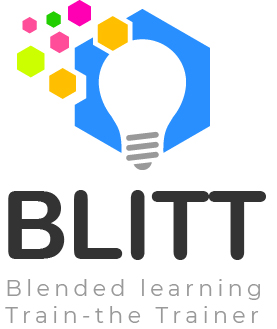 To Design, Develop, and Evaluate Quality Blended Learning
WebQuests
3.	The “Process” lets you lead the learner through the task. You can offer advice on how to manage time, collect data, and provides strategies for working in group situations.
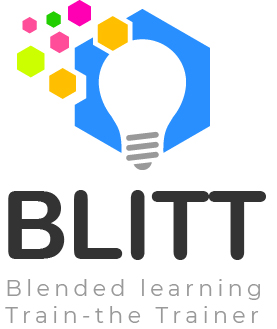 To Design, Develop, and Evaluate Quality Blended Learning
WebQuests
4.	The “Resources” are links to websites and videos, or clues to tools that can help them complete the task.
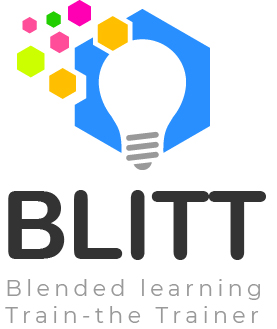 To Design, Develop, and Evaluate Quality Blended Learning
WebQuests
5.	The “Evaluation” tells the learners how to complete the task and how it will be evaluated.
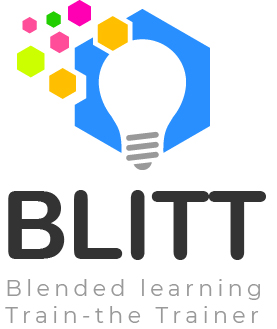 To Design, Develop, and Evaluate Quality Blended Learning
WebQuests
6.	The “Conclusion” asks the learners for feedback.
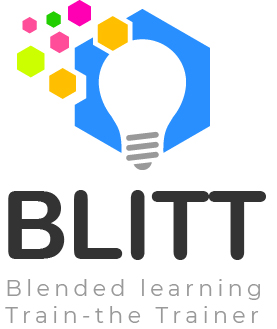 To Design, Develop, and Evaluate Quality Blended Learning
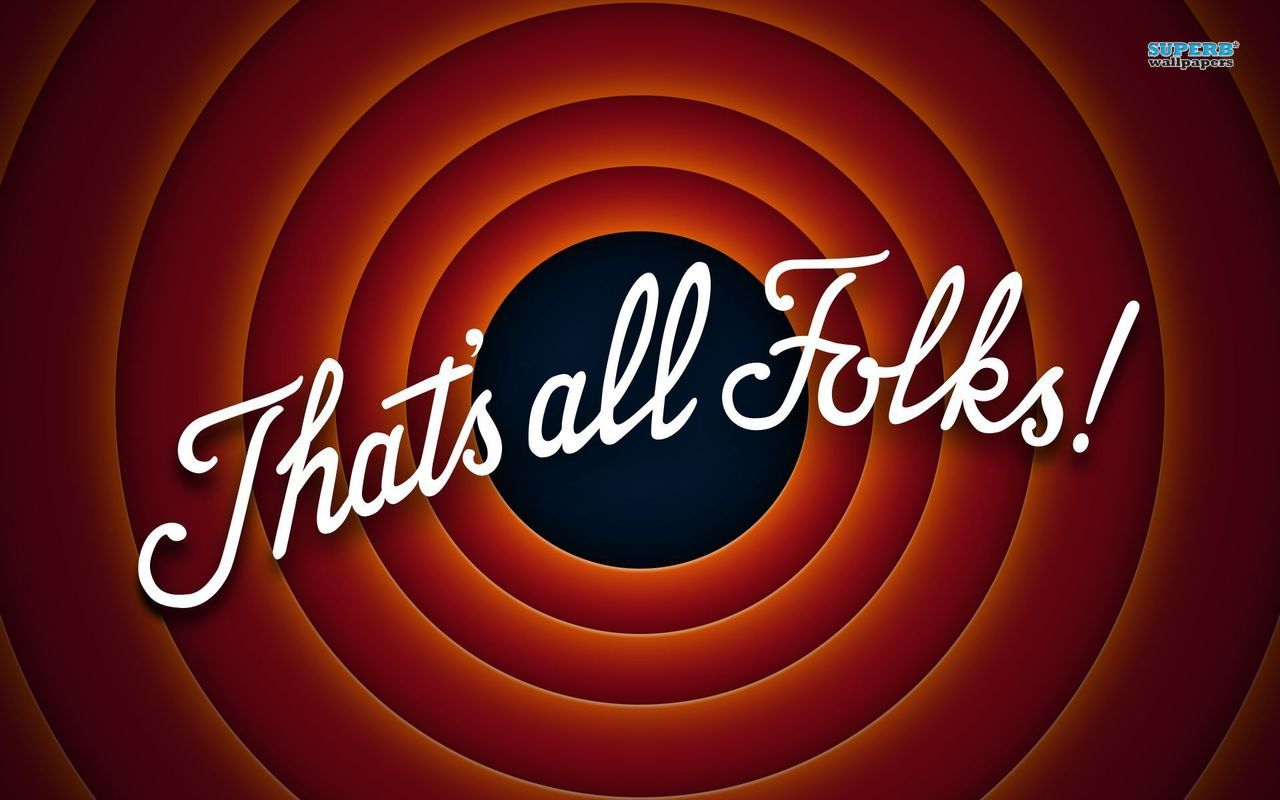